Тридцатое октября.Классная работа.
Координатный угол.
Координатный угол.
А (4:3)
У
5

4

3

2

1
O
Х
0       1         2        3       4       5       6       7       8
Правильно ли пчелята нашли
 координату точки А (3:4)
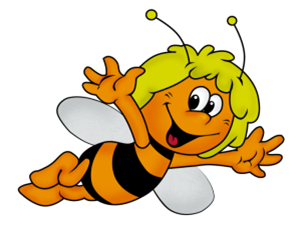 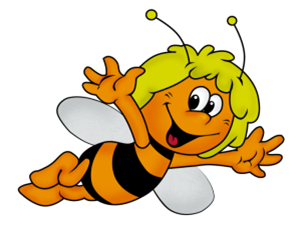 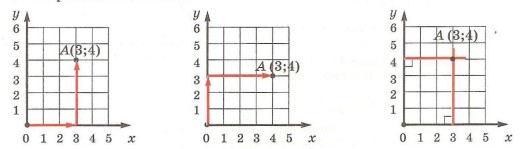 А(1;5), В(3;9), С (9; 2).
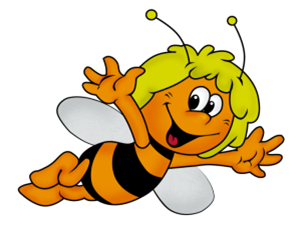 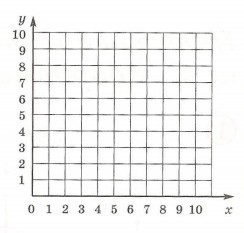 В
А
С
А (1; 4), В (9; 10),  С(3; 9), D(10; 2).
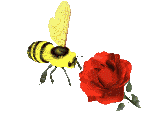 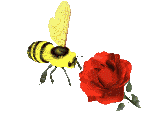 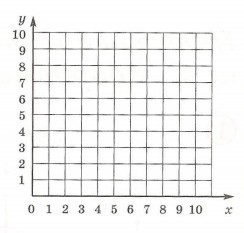 B
C
А
D
Начерти четырехугольник в тетради,
 найди его площадь.
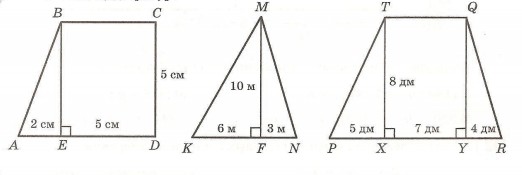 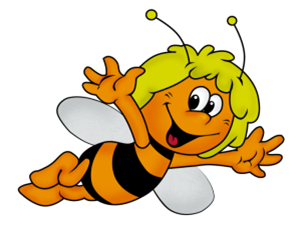 Составь задачу по схеме и реши её.
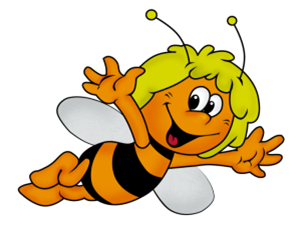 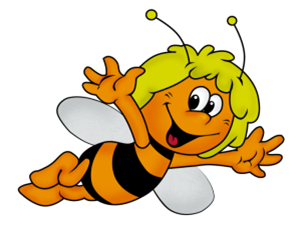 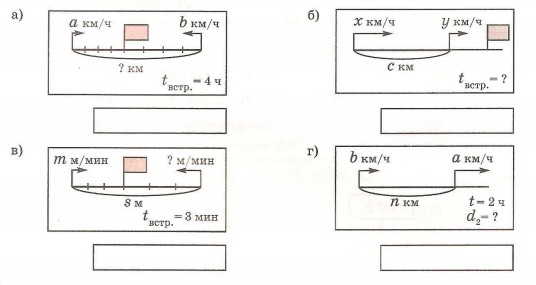 S=V x t
V = V1 + V2
Дома: с. 64,№ 277.
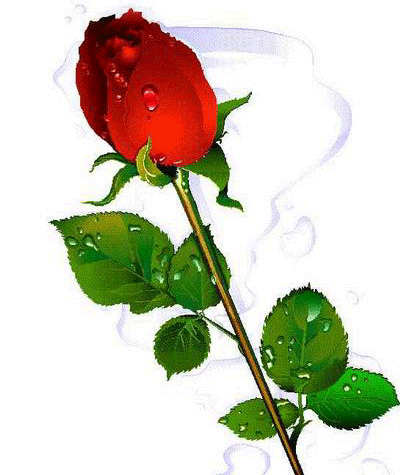 Молодцы!
Разработчик: Чебаткова Ольга Никитична, 
учитель начальных классов МБОУ СОШ №2
 ст.Крыловской Крыловского района 
Краснодарского края.